Figure 2 Detection of ESTs related to polyadenylated 28S and 18S rRNA transcripts. ESTs containing the 28S or 18S ...
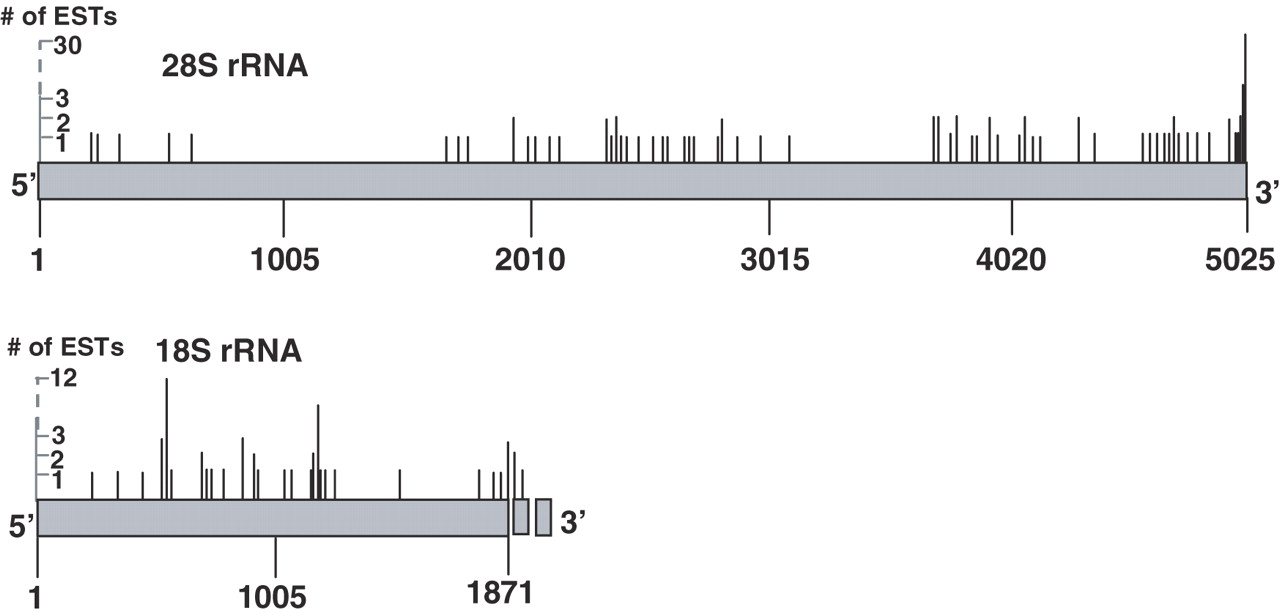 Nucleic Acids Res, Volume 34, Issue 10, 1 May 2006, Pages 2966–2975, https://doi.org/10.1093/nar/gkl357
The content of this slide may be subject to copyright: please see the slide notes for details.
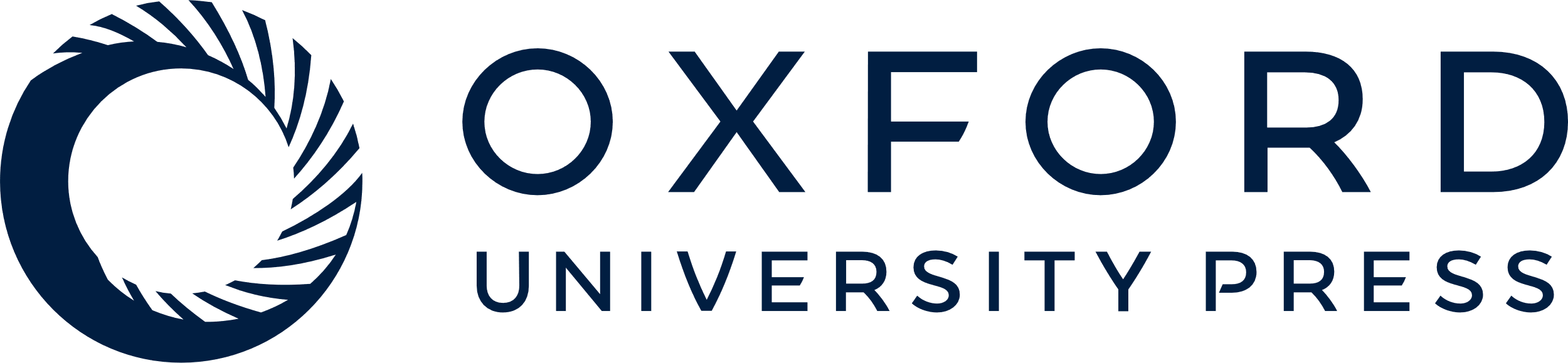 [Speaker Notes: Figure 2  Detection of ESTs related to polyadenylated 28S and 18S rRNA transcripts. ESTs containing the 28S or 18S rRNAs with poly(A) or poly(A)-rich tails were identified by the bioinformatic tool, PolyAfinder. The points of addition of the poly(A) or poly(A)-rich tails are presented as thin vertical lines, while the length of the line indicates the number of ESTs which were polyadenylated at this location. Examples of the sequences of several heteropolymeric tails are presented in Table 1 and a full list, including the polyadenylation positions according to the gene sequence as well, is presented in Supplementary Tables S1 and S2 of the supplementary Data. 


Unless provided in the caption above, the following copyright applies to the content of this slide:  © 2006 The Author(s)  This is an Open Access article distributed under the terms of the Creative Commons Attribution Non-Commercial License ( http://creativecommons.org/licenses/by-nc/2.0/uk/ ) which permits unrestricted non-commerical use, distribution, and reproduction in any medium, provided the original work is properly cited.]
Figure 1 Detection of 28S and 18S rRNA transcripts containing homopolymeric and heteropolymeric poly(A)-tails using ...
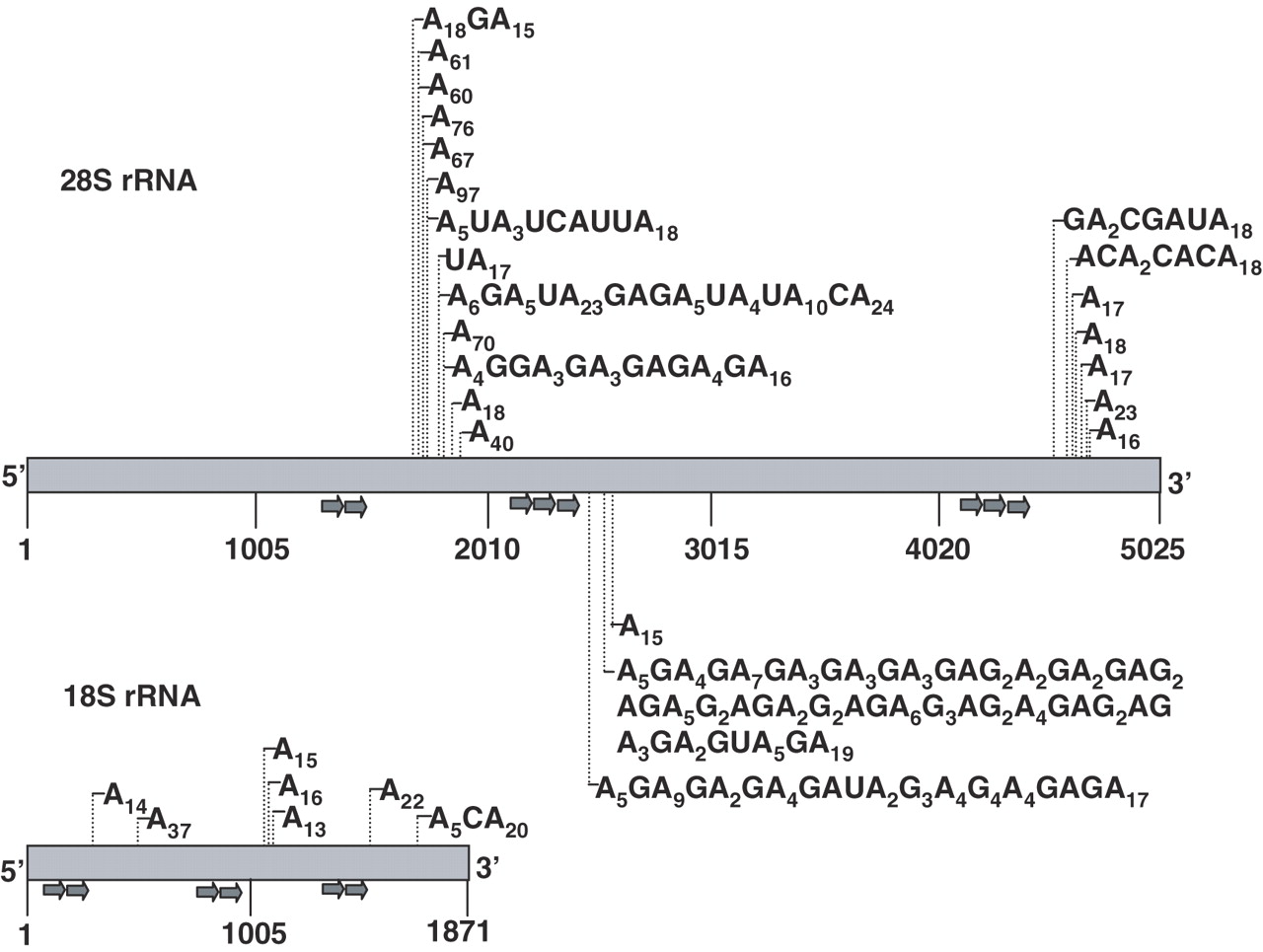 Nucleic Acids Res, Volume 34, Issue 10, 1 May 2006, Pages 2966–2975, https://doi.org/10.1093/nar/gkl357
The content of this slide may be subject to copyright: please see the slide notes for details.
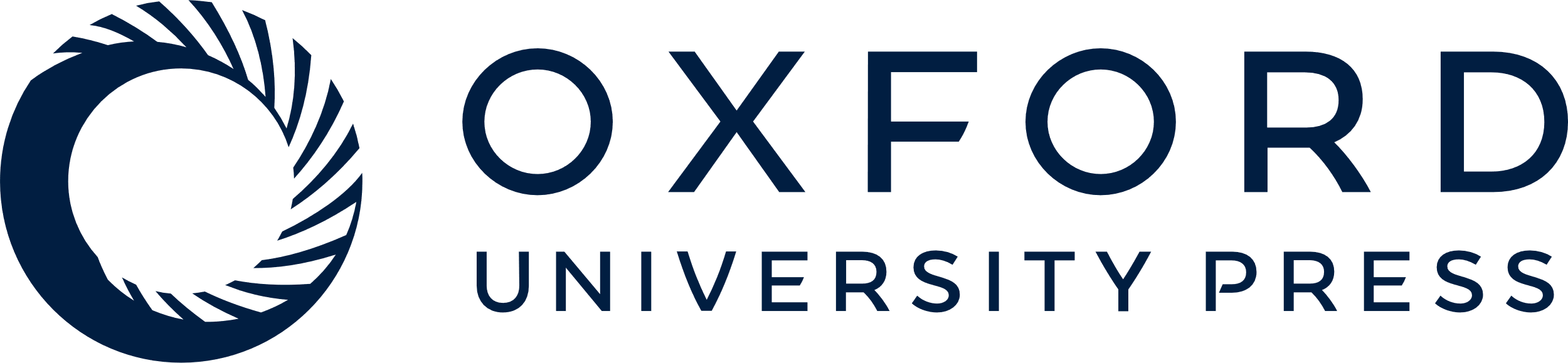 [Speaker Notes: Figure 1 Detection of 28S and 18S rRNA transcripts containing homopolymeric and heteropolymeric poly(A)-tails using oligo(dT) primed RT–PCR. The 28S and 18S rRNAs are schematically presented. The gene specific forward primers used for the PCR amplification and screening of the oligo(dT)-primed cDNAs are shown as arrows below the gene. Thin vertical lines indicate the positions of the added poly(A)-tail of each clone and the tail compositions are shown. The exact positions of the polyadenylated nucleotides, according to the gene sequence, are presented in the Supplementary Tables S3 and S4.


Unless provided in the caption above, the following copyright applies to the content of this slide:  © 2006 The Author(s)  This is an Open Access article distributed under the terms of the Creative Commons Attribution Non-Commercial License ( http://creativecommons.org/licenses/by-nc/2.0/uk/ ) which permits unrestricted non-commerical use, distribution, and reproduction in any medium, provided the original work is properly cited.]
Figure 3 PE analysis of the 28S rRNA. ( A ) In an attempt to detect distal cleavage products, total RNA isolated from ...
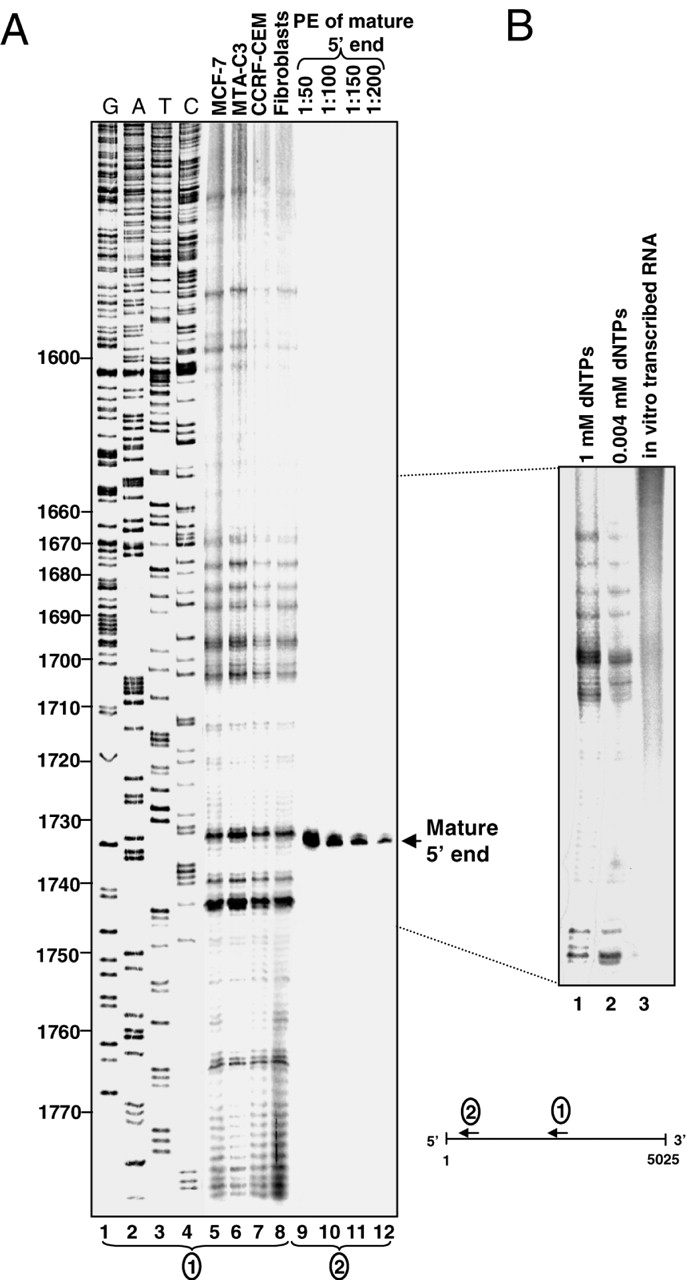 Nucleic Acids Res, Volume 34, Issue 10, 1 May 2006, Pages 2966–2975, https://doi.org/10.1093/nar/gkl357
The content of this slide may be subject to copyright: please see the slide notes for details.
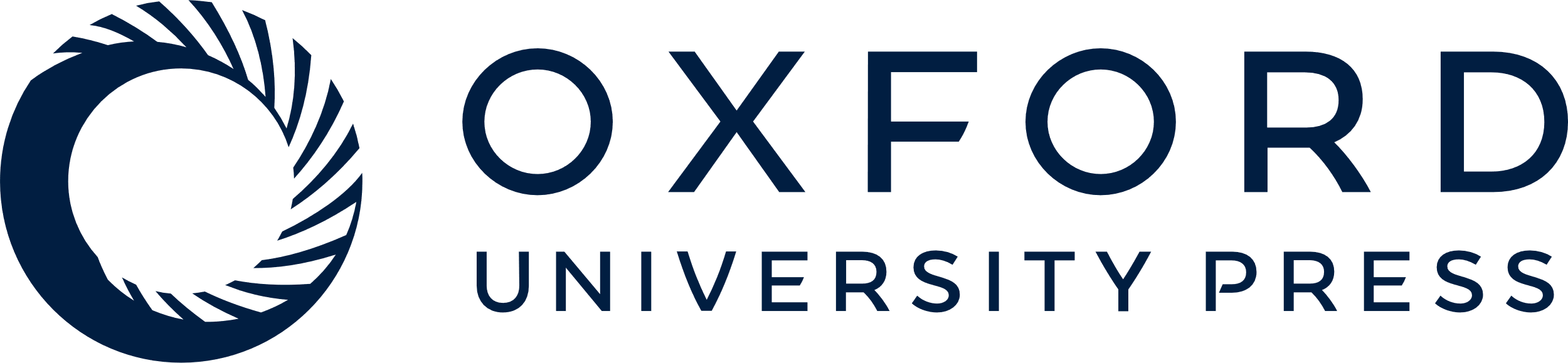 [Speaker Notes: Figure 3  PE analysis of the 28S rRNA. ( A ) In an attempt to detect distal cleavage products, total RNA isolated from the cell types indicated at the top of lanes 5–8 was annealed to [ 32 P] primer 28Sp1 and extended with reverse transcriptase. The resulting cDNA was fractionated on 7% denaturing PAGE along with a DNA sequencing ladder generated using a 28S rRNA DNA template and the same primer (lanes 1–4). The nucleotide numbers of the sequence of 28S rRNA are indicated to the left. In order to estimate the amount of the putative truncated transcripts, the mature 5′ end of the molecule was detected by PE with primer 28Sp5, located 99 nt downstream to the mature 28S rRNA 5′ end, using RNA purified from CCRF-CEM cells. Appropriated dilutions of this reaction, as shown at the top of lanes 9–12 were fractionated on the same gel. ( B ) Control reactions, in which RNA purified from CCRF-CEM cells was analyzed by PE in the presence of dNTPs at concentrations of 1 or 0.004 mM (lanes 1 and 2, respectively) in order to distinguish whether the observed signals were caused by modified nucleotides, are shown. Note that the significant signal located at nucleotide 1733 was not detected in this experiment. In lane 3, in vitro transcribed RNA corresponding to the analyzed region of 28S rRNA, was analyzed by PE to ensure that the signals did not arise from secondary structures that inhibit the reverse transcriptase. 


Unless provided in the caption above, the following copyright applies to the content of this slide:  © 2006 The Author(s)  This is an Open Access article distributed under the terms of the Creative Commons Attribution Non-Commercial License ( http://creativecommons.org/licenses/by-nc/2.0/uk/ ) which permits unrestricted non-commerical use, distribution, and reproduction in any medium, provided the original work is properly cited.]
Figure 4 cRT–PCR analysis detected additional 28S fragments which terminate in the region disclosed by oligo(dT) ...
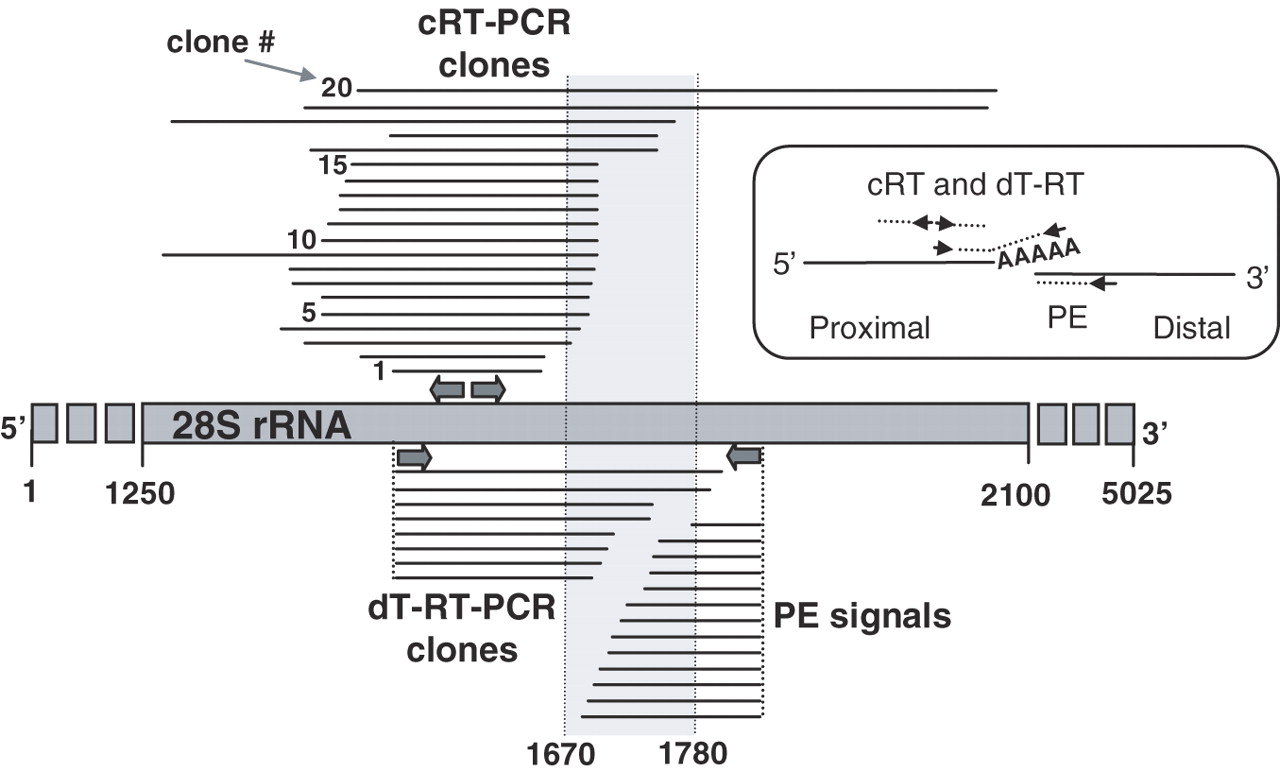 Nucleic Acids Res, Volume 34, Issue 10, 1 May 2006, Pages 2966–2975, https://doi.org/10.1093/nar/gkl357
The content of this slide may be subject to copyright: please see the slide notes for details.
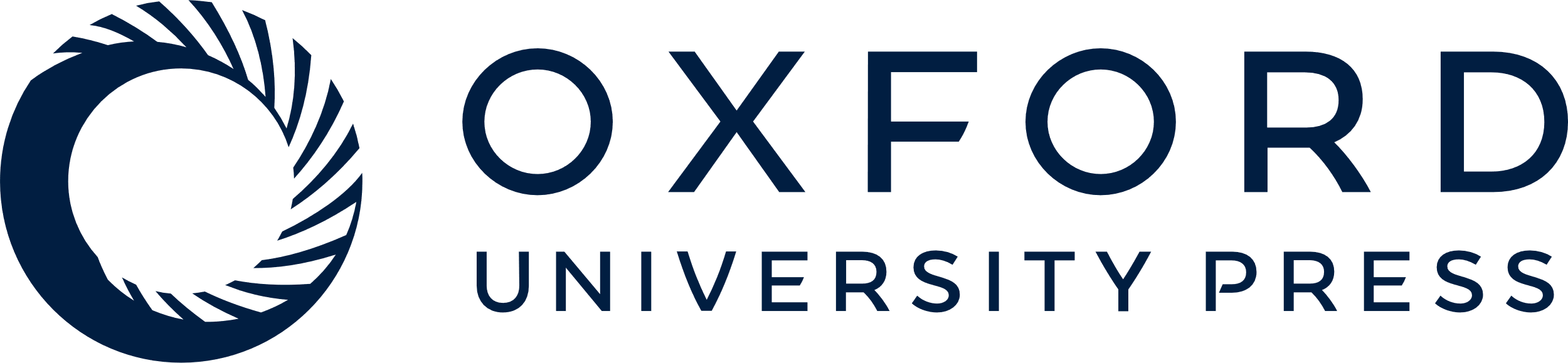 [Speaker Notes: Figure 4 cRT–PCR analysis detected additional 28S fragments which terminate in the region disclosed by oligo(dT) RT–PCR and PE. The combined results of the analysis of the 28S rRNA for truncated and polyadenylated fragments using cRT–PCR, oligo(dT) RT–PCR (dT-RT–PCR) and PE are schematically presented along the region of 1250–2100 nt. Horizontal lines represent the cDNAs obtained by each technique and are drawn to scale. The primers used for the PCR amplification and screening of the dT-RT–PCR and cRT–PCR cDNA, as well as the PE are shown by arrows. Details about the cRT–PCR clones are displayed in the Supplementary Table S5 and the clone # in the figure is related to that which appears in this table. The defined region of 1670 to 1780 that is enriched with 5′ and 3′ ends of detectable cleavage products is indicated with a gray background. Inset: A diagram explaining the experimental design. Following cleavage, the 28S rRNA is separated to proximal (upstream) and distal (downstream) fragments. PE discloses the 5′ end of the distal fragment while cRT–PCR and oligo(dT) RT–PCR analysis reveal the 3′ end of the proximal fragment, to which the poly(A) tail is added. Arrow heads indicate the primers used and dashed lines the cDNAs produced.


Unless provided in the caption above, the following copyright applies to the content of this slide:  © 2006 The Author(s)  This is an Open Access article distributed under the terms of the Creative Commons Attribution Non-Commercial License ( http://creativecommons.org/licenses/by-nc/2.0/uk/ ) which permits unrestricted non-commerical use, distribution, and reproduction in any medium, provided the original work is properly cited.]